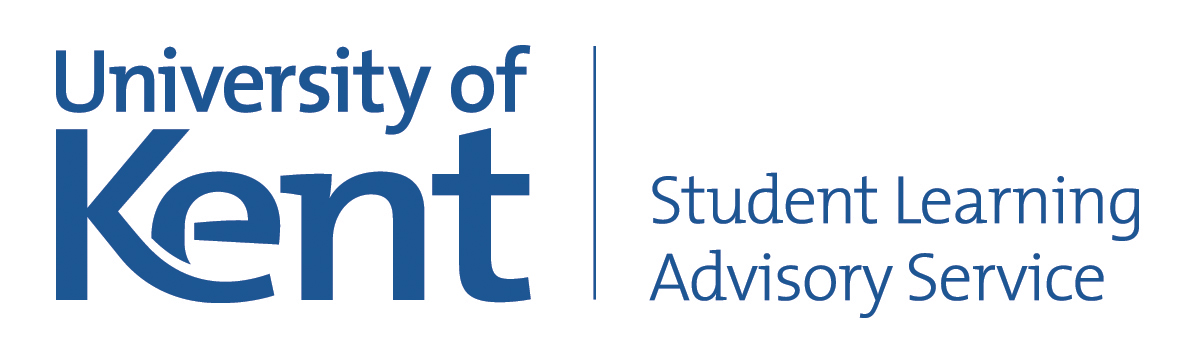 Planning your revision
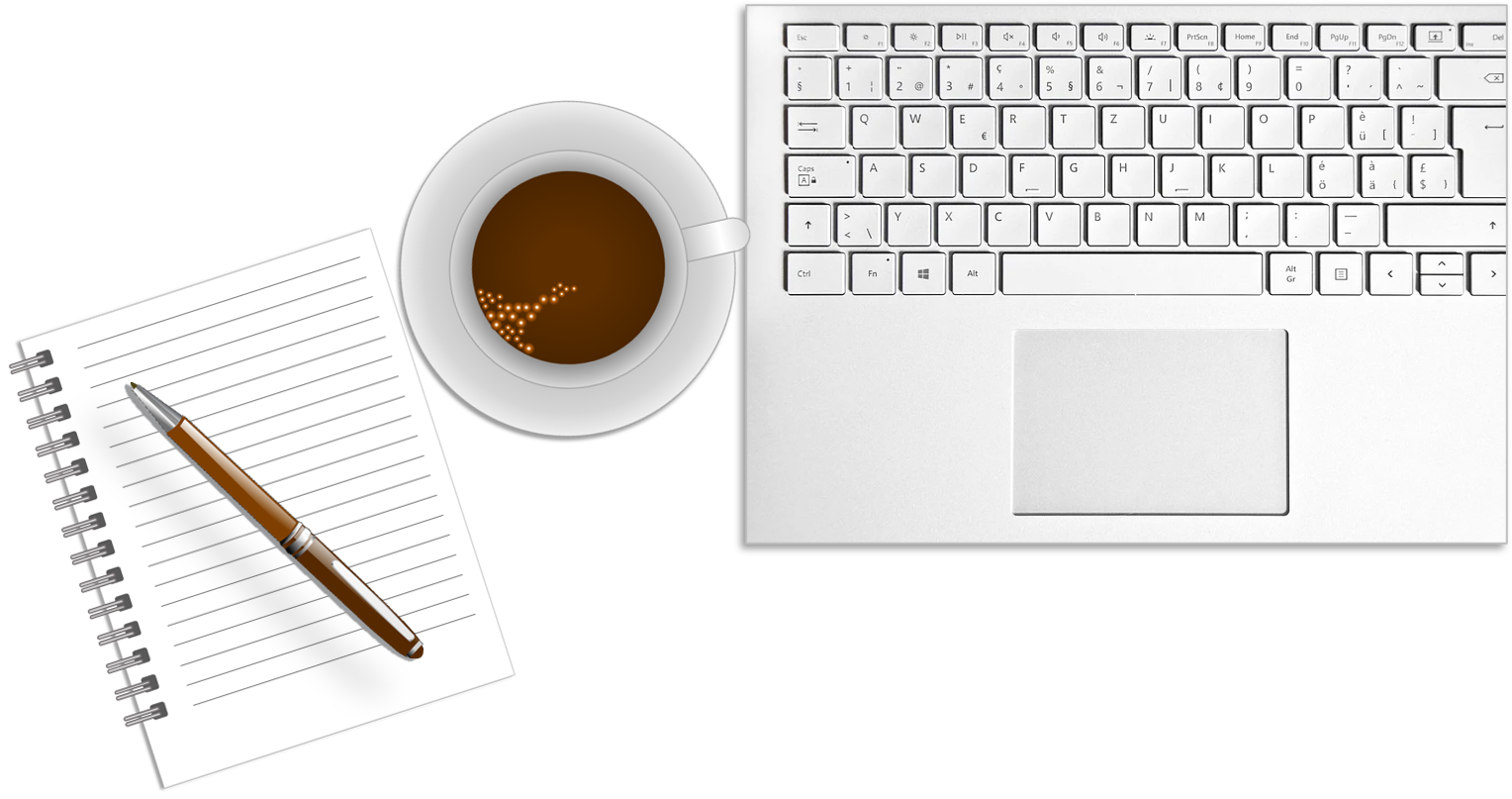 www.kent.ac.uk/student-learning-advisory-service
First, plan for your revision
Prepare throughout the year:

Note-taking
When you take notes ensure that they will be legible and understandable when revision time arrives.

Organisation
Keep your notes well filed according to modules and topics, so as the exams approach you can maximise revision time and minimise searching time.
Two key factors
Your revision planning should be:

Well-targeted
Deciding what you should revise, and how much

Well-structured
Ensuring that it is done to a planned, achievable timetable
Identify the task ahead
Check your exam schedule on Moodle to find out:

Number of exams
Exam dates, times and duration of exams
Exam/coursework weighting
Credits of modules
Type of exams 
      - e.g. essays/multiple choice/problem questions/short exercises 

Also consider:
Your coursework performance so far
Your understanding of the topics
How much to revise
For short answers/exercises & multiple choice
	All topics (depends on exam format)

For essay questions (choice of questions)
   About 60% - e.g. 8 out of 12 topics (depends on exam format)

   How to choose which topics to revise for essays
Topics that come up year after year (look at past papers)
Topics emphasised in recent lectures and in reading lists
Topics that you already feel some confidence in tackling
Topics that, between them, cover the general breadth of the module
Topic selection technique
Take your module outline and break into short phrase/single word topics.
Analyse the pros and cons of revising each, and place in the appropriate column. 
Consider all relevant factors, including your existing knowledge.
Creating a schedule: long-term
A long-term (2-3 month) revision schedule should:

Set out exam dates as soon as known

Provide an overview of all fixed activities over the revision period, employment and social commitments (are any negotiable?), as well as course work and assignment deadlines

Around these, schedule revision of all relevant topics leading up to the relevant exam dates

Consider sequence and length of time allocated to each topic (date of exams, credit weighting, depth of knowledge etc)
Creating a schedule: short-term
A short term (weekly) revision schedule will:

Correspond to your long-term plan

Include essential activities (exercise, shopping)
- Ideally scheduled for when you are less academically productive

Divide revision into manageable time slots:
Achievable goals for each period (sense of progress)
Avoids procrastination (about what to start next)
Include variety of tasks/topics (to stay engaged)
Stick to the schedule (unless an activity is flowing really well)
Sample: short-term schedule
In summary
Plan ahead - maintain clear, well-organised notes

Create a long-term revision schedule

Draw up realistic weekly revision action plans

Plan to start your revision early – pace yourself
Further resources
For guidance on the broader range of revision and exam skills please go to the SLAS webpages         http://www.kent.ac.uk/student-learning-advisory-service         where you can: 
Book a one-to-one appointment with a SLAS adviser 
Attend a range of Online Bitesize Skills Development sessions which include ‘Exam techniques’ and ‘Revision skills’
Get in touch…
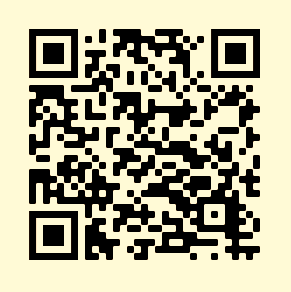 SLAS
CONNECT
To book an appointment:
www.kent.ac.uk/student-learning-advisory-service
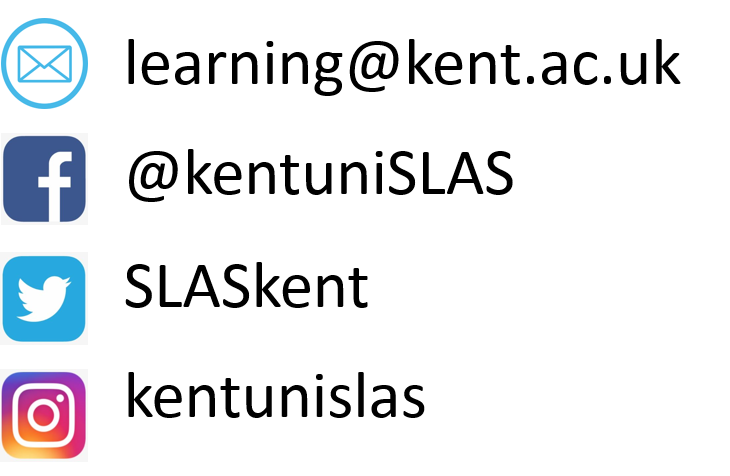 learning@kent.ac.uk  
SLASkent
KentUniSLAS
SLASkent
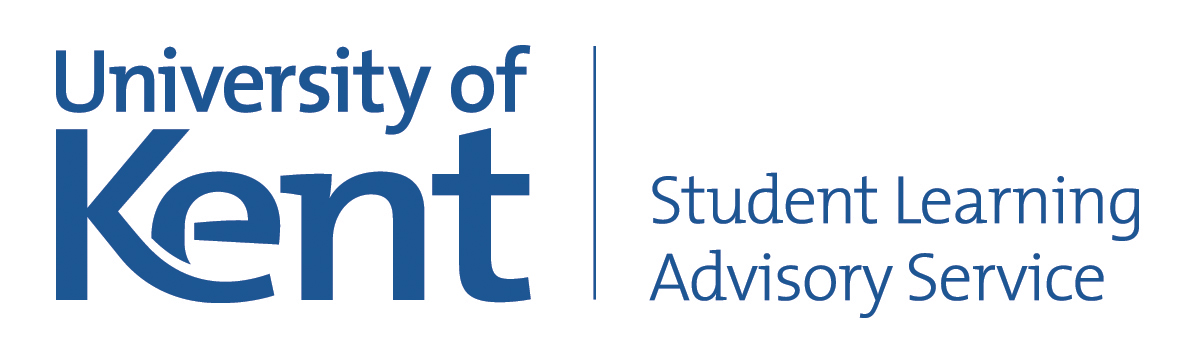